Modelo de diagrama de espinha de peixe com triângulos em PowerPoint
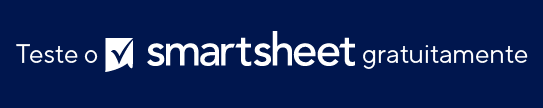 Quando usar o modelo: o gráfico de espinha de peixe é ideal para gerenciamento de projetos, planejamento estratégico e melhoria de processos. Use esse modelo para apresentar uma análise de causa e efeito em ambientes como reuniões com as partes interessadas ou reuniões de equipe.
  
Recursos importantes do modelo: o diagrama incorpora triângulos para diferenciar os níveis de hierarquia dentro das causas raízes. Essa abordagem geométrica acrescenta uma dimensão estética e auxilia o público a seguir o fluxo de informações das causas menores para as maiores.
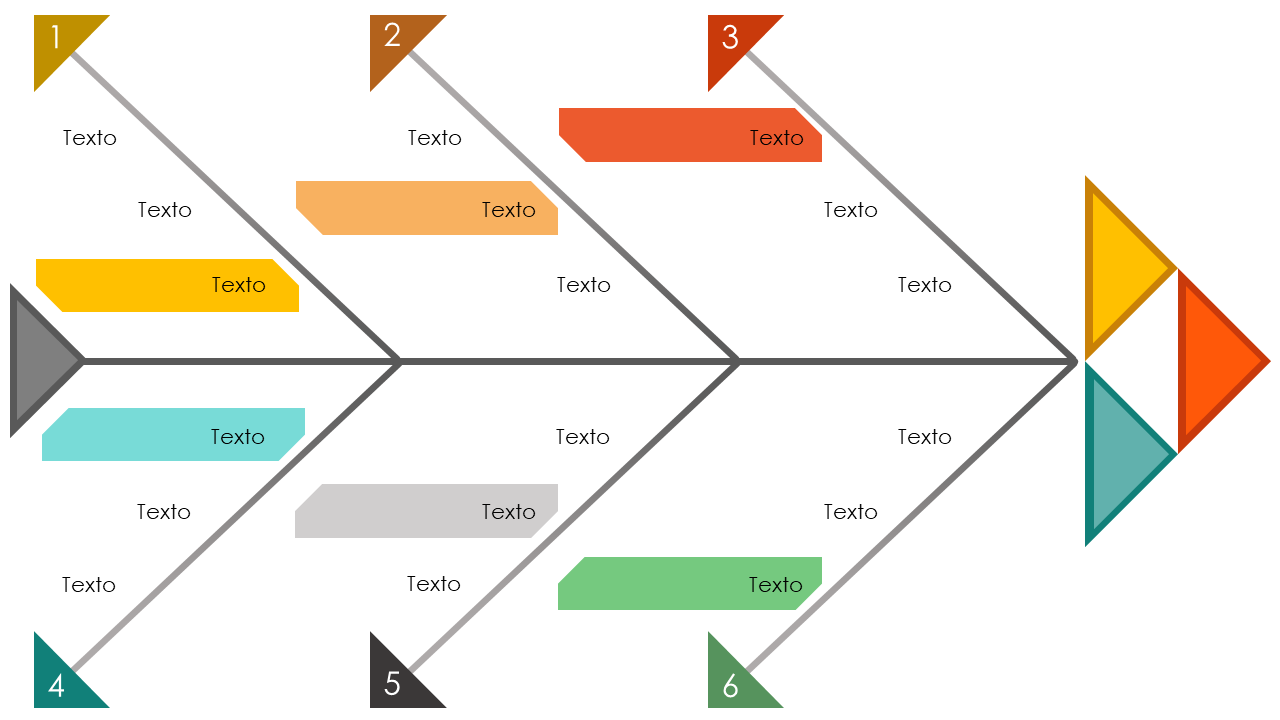 2
1
3
Texto
Texto
Texto
Texto
Texto
Texto
Texto
Texto
Texto
Texto
Texto
Texto
Texto
Texto
Texto
Texto
Texto
Texto
5
4
6